Emissions Information InfrastructuresNEISGEI and GEOSS
Stefan Falke
Northrop Grumman and
Washington University in St. Louis
stefan.falke@gmail.com
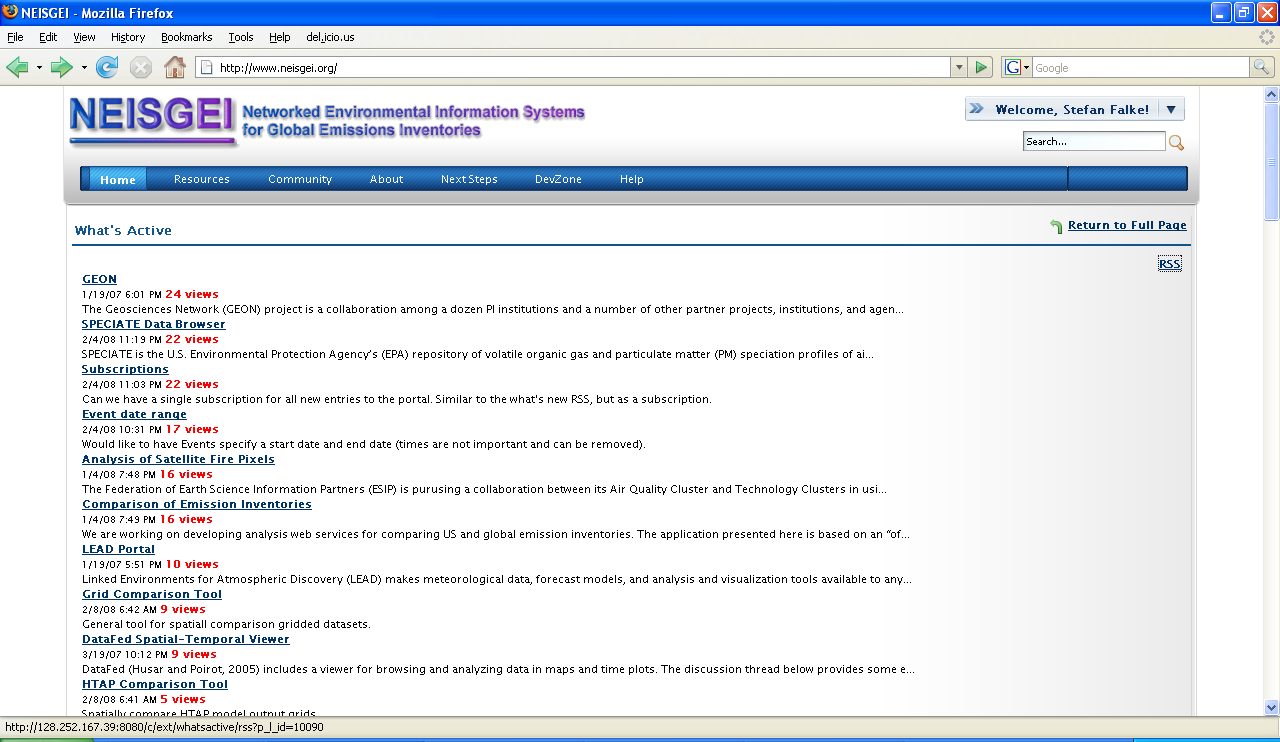 Objectives: 
 standards-based access to distributed emission inventory data
 tools for data processing and analysis 
 means for sharing data & tools 
 contribute to community-based, collaborative environments (cyberinfrastructure)

Approach: 
 Create web services for accessing emissions related data
 Create metadata and register datasets in common catalogs, provide standard interfaces for datasets, develop analysis services, and create service workflows
 Create “mashup” applications for emissions analysis and visualization
 Develop information exchange connections within service oriented frameworks and with Web 2.0 technologies
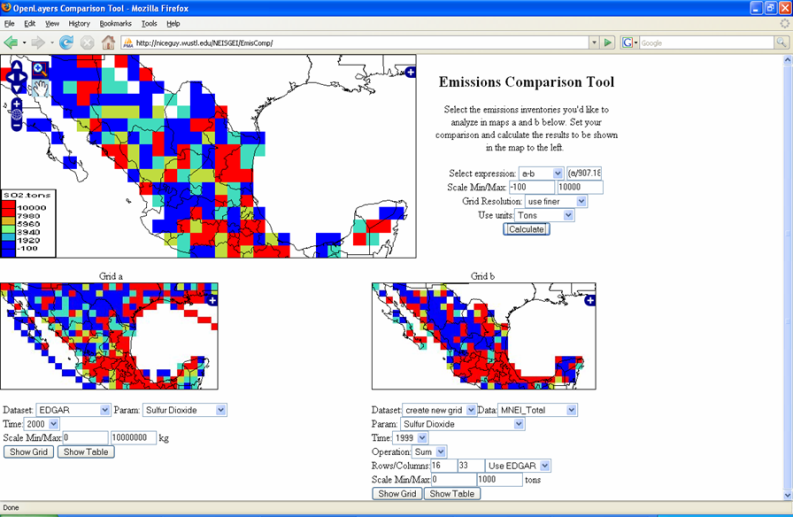 Mashups
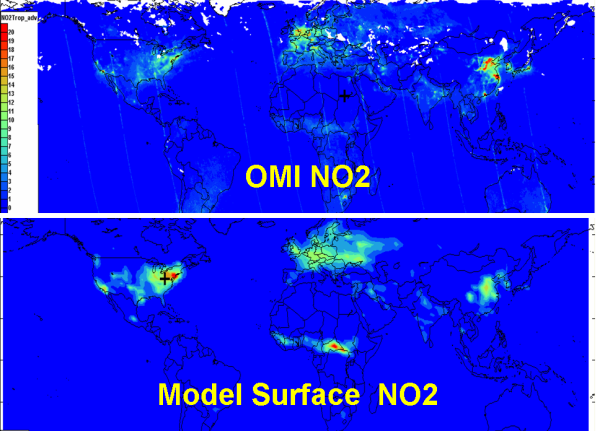 Analyses
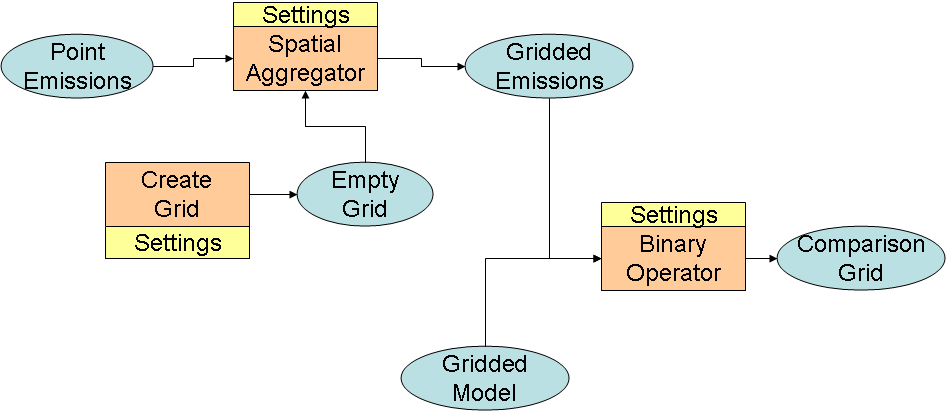 Flows
NEISGEI Portal – www.neisgei.org
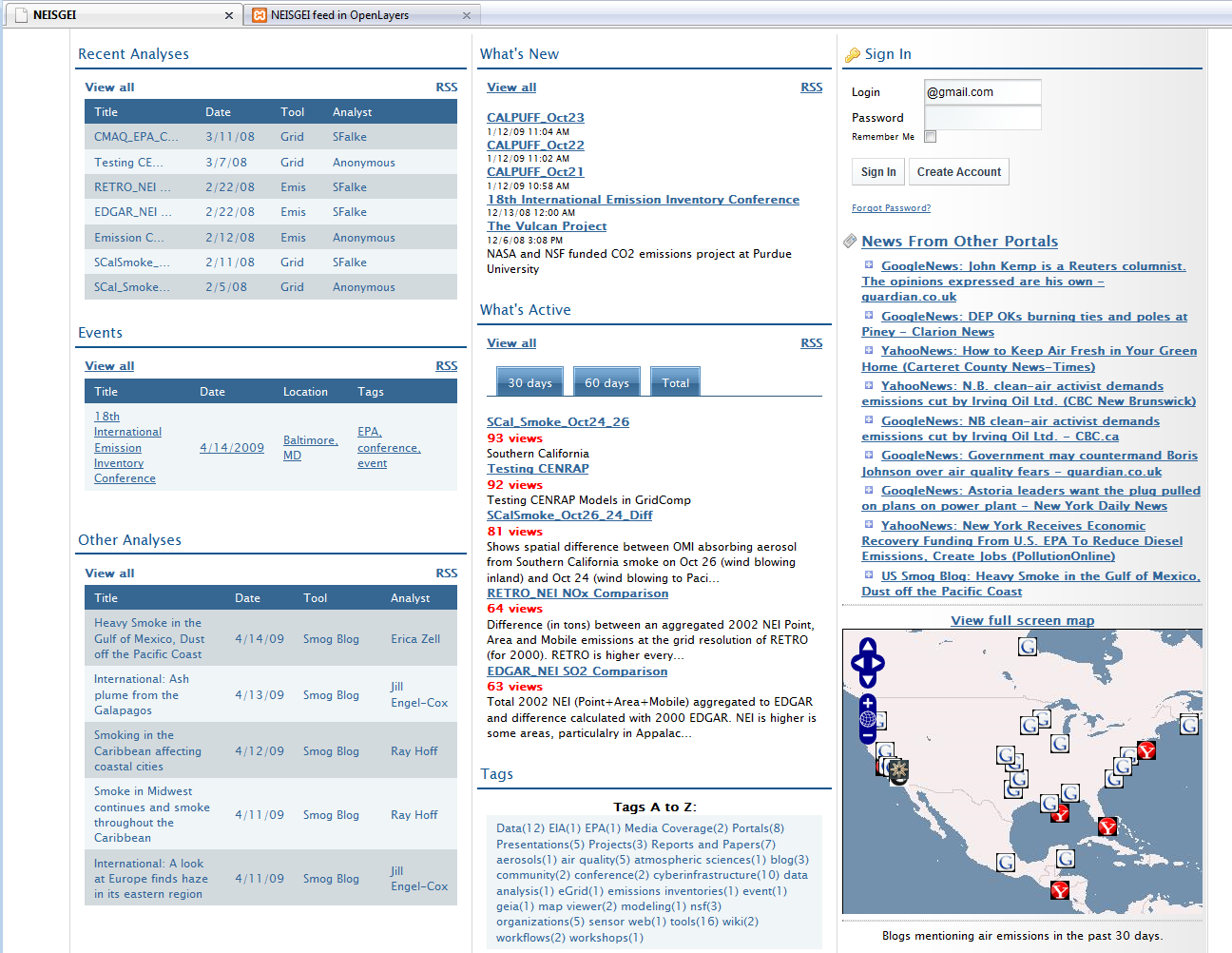 What’s New
Summarizing Analyses
RSS Aggregation
What’s Active
Delicious Database Access
Summarizing External Analyses
Tagging Portal Content
A Global Earth Observation System of Systems (GEOSS) Vision for Connecting Air Quality Systems
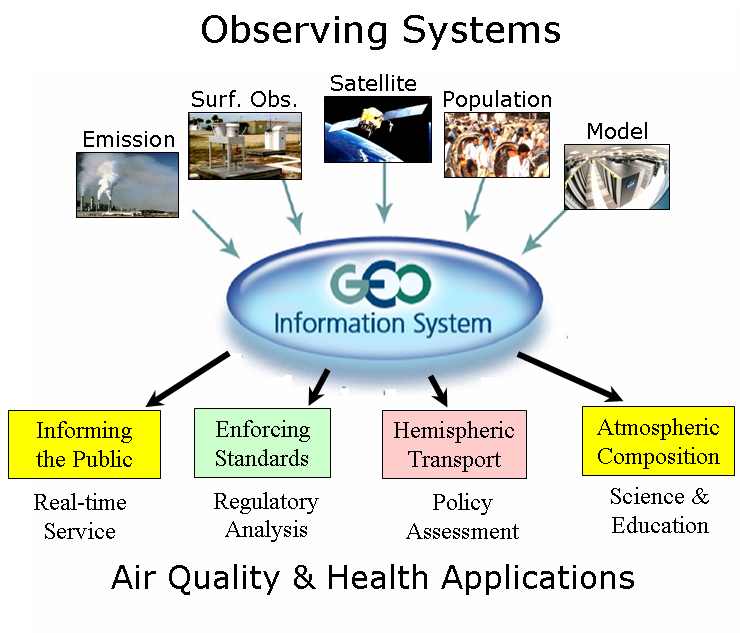 4
Air Quality Community Infrastructure evolving in the GEOSS Architecture Implementation Pilot
General search and use of GEOSS data and services
GEO
Web
Portals
Users
GEOSS
Common
Infrastructure
Air Quality Community Catalog
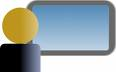 Air Quality
Metadata
Registry
GEOSS
Registry
GEOSS
Clearing-house
AQ-specific search and use of GEOSS data and services
Metadata
Registration Tools
AQ Web
Applications
AQ Databases
AQ Web
Portals
AQ Data Brokers
Others
Other Search Tools
Data Providers
5
AIP-2 Implementations on the AIP Air Quality Community Infrastructure
General search and use of GEOSS data and services
100+ data web service 
metadata registrations
Users
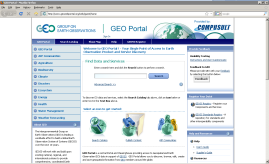 GEOSS
Common
Infrastructure
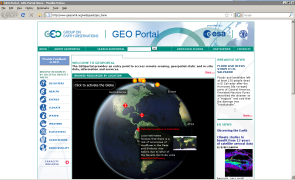 Air Quality Community Catalog
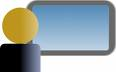 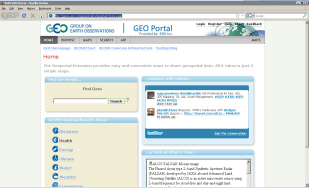 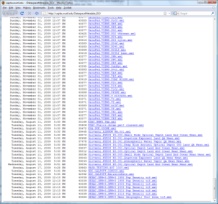 Emissions Thread in AIP-3?
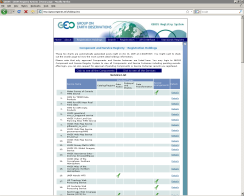 AQ-specific search and use of GEOSS data and services
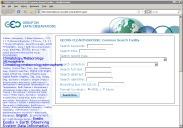 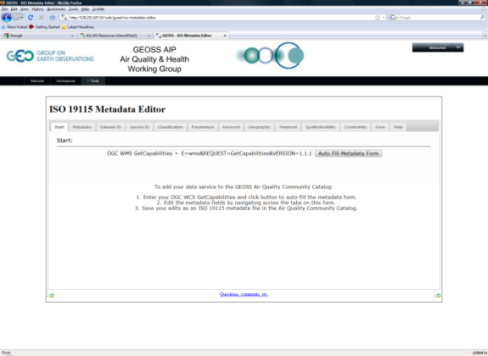 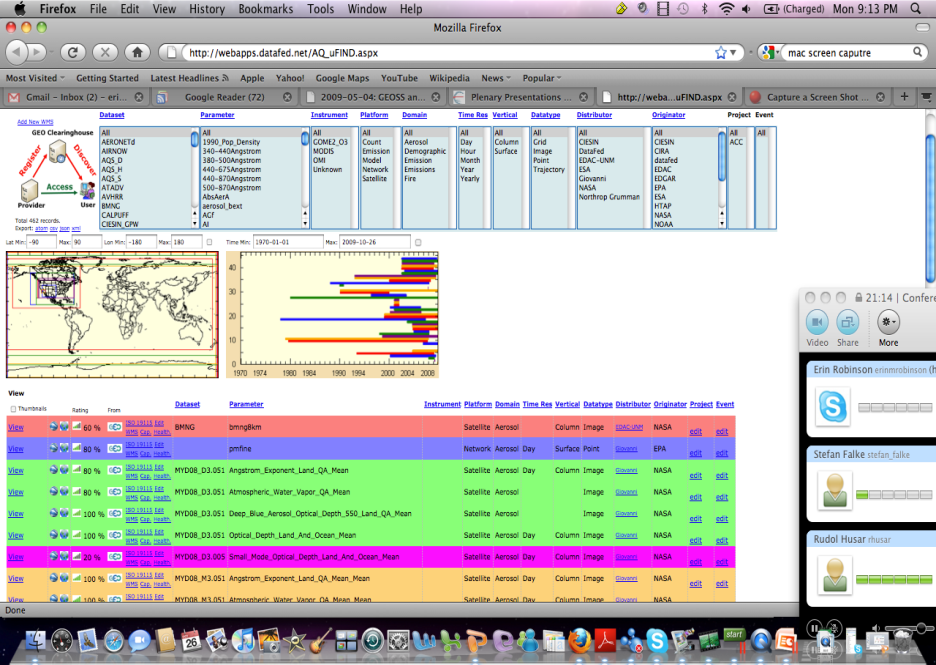 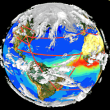 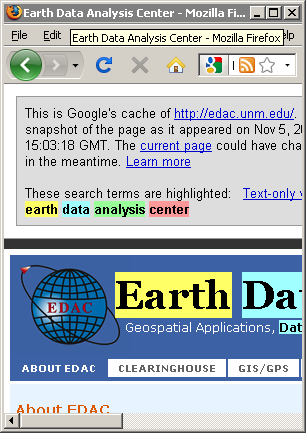 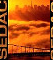 DataFed
EDAC
SEDAC
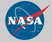 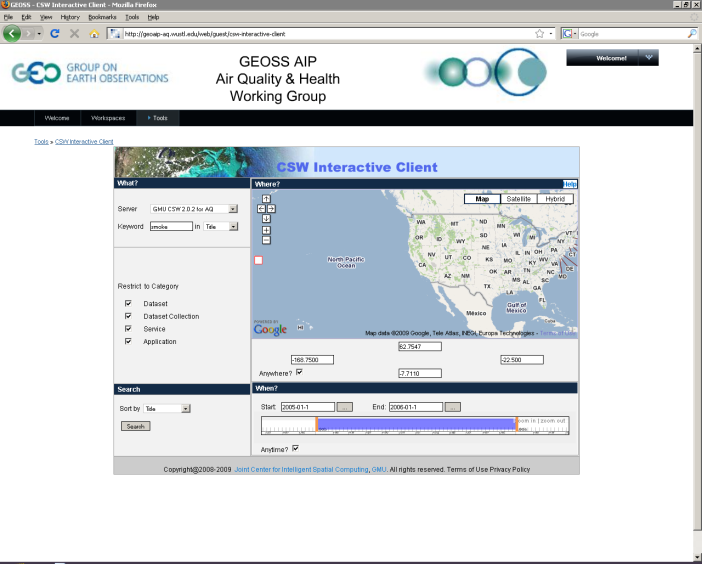 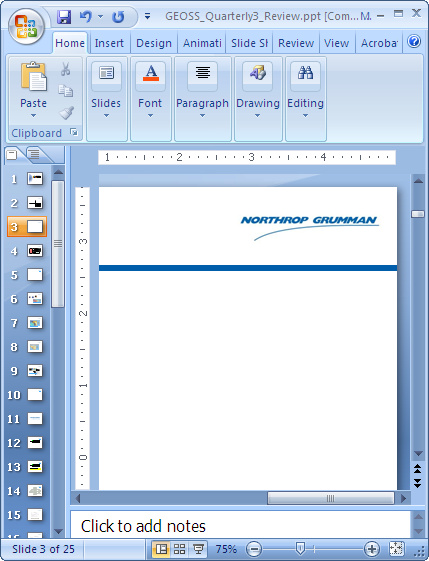 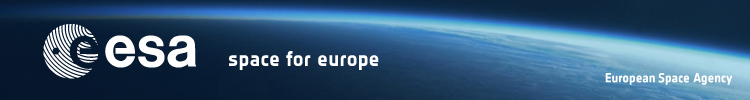 Giovanni
NGC
ESA
Data Providers
6
AIP-2 Workspace: https://sites.google.com/site/geosspilot2/air-quality-and-health-working-group
GEO Air Quality Community of Practice
Brand new group aimed at providing a global forum for communication and collaboration among the many air quality projects and systems.
An Emissions Community of Practice?
Help define the direction / scenario / priorities for the upcoming Phase 3 of the GEO Architecture Implementation Pilot.
7